群馬県農業団体健康保険組合
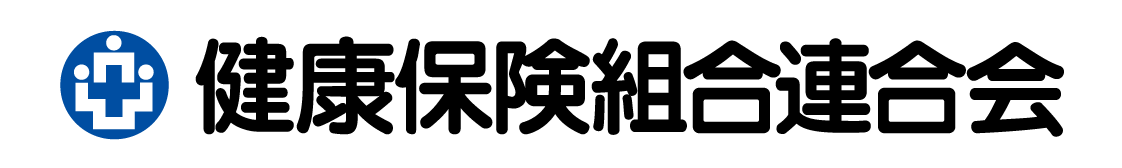 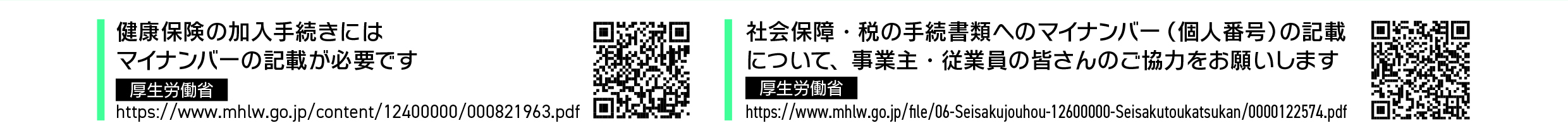 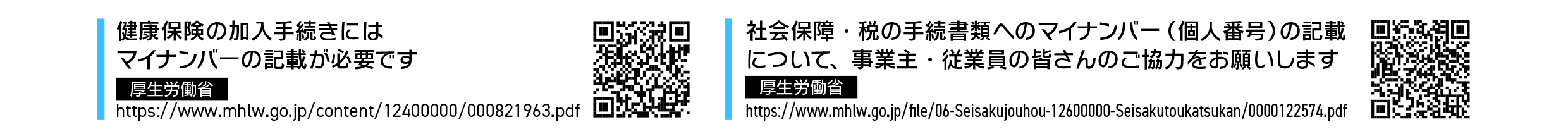